Normas Nacionales Para Educación Preescolar
1. Fomentar los hábitos básicos para la vida cotidiana y las actitudes necesarias para llevar una vida sana, segura y feliz y para sentar los fundamentos de mentes y cuerpos íntegros.
Para una vida saludable es necesario contar con hábitos de higiene y de alimentación, lo que debemos de aprender desde pequeños
2. Fomentar el afecto y la confianza hacia los demás y cultivar actitudes de autonomía y de cooperación y para despertar la moralidad.
La enseñanza de los valores para una buena relación con las demás personas, esto se puede enseñar mediante el ejemplo, ya que en la familia es donde se aprende a ser personas de bien en nuestra sociedad.
3. fomentar el interés y preocupación por la naturaleza y el entorno y cultivar la riqueza de sentimientos y la capacidad de pensar en estas cosas.
El cuidar el medio ambiente es esencial para poder relacionarnos en nuestro entorno, ya que es algo de gran influencia y muy importante en nuestro crecimiento.
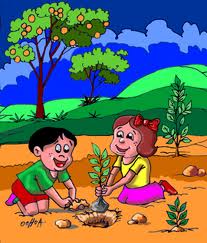 4. fomentar, en la vida diaria, el interés y la preocupación por el lenguaje y cultivar el gozo por hablar y escuchar y el sentido del lenguaje.
El que los niños aprendan a respetar los turnos, para poder mantener una conversación, a escuchar a los demás y a ser capaces de expresarse de acuerdo a sus necesidades.
5. Fomentar una riqueza de emociones a través de diversas experiencias y fomentar la creatividad.
Mediante el baile, canto, y las expresiones plásticas los niños pueden expresar sus sentimientos, es esencial darles a los pequeños esta oportunidad.